Опыт взаимодействия с социальными партнёрами в рамках г.п. Старая Купавна интенсива «Эффективная начальная школа Подмосковья: лучшие практики»
Баранова Юлия Анатольевна, 
учитель начальных классов МБОУ ЦО № 25, 
Богородский городской округ
Цель: адаптация ребенка в коллективе, развитие способностей к коммуникации, пробуждение любознательности, выявление особых способностей.
Задачи: 
- повышение качества и эффективности образования;
формирование активной жизненной позиции школьника;
социализация личности.
МОДЕЛЬ СОЦИАЛЬНОГО ПАРТНЕРСТВА
Школа
Городская 
библиотека
Центр
Культуры
Краеведческий музей
Посещение Краеведческого музея
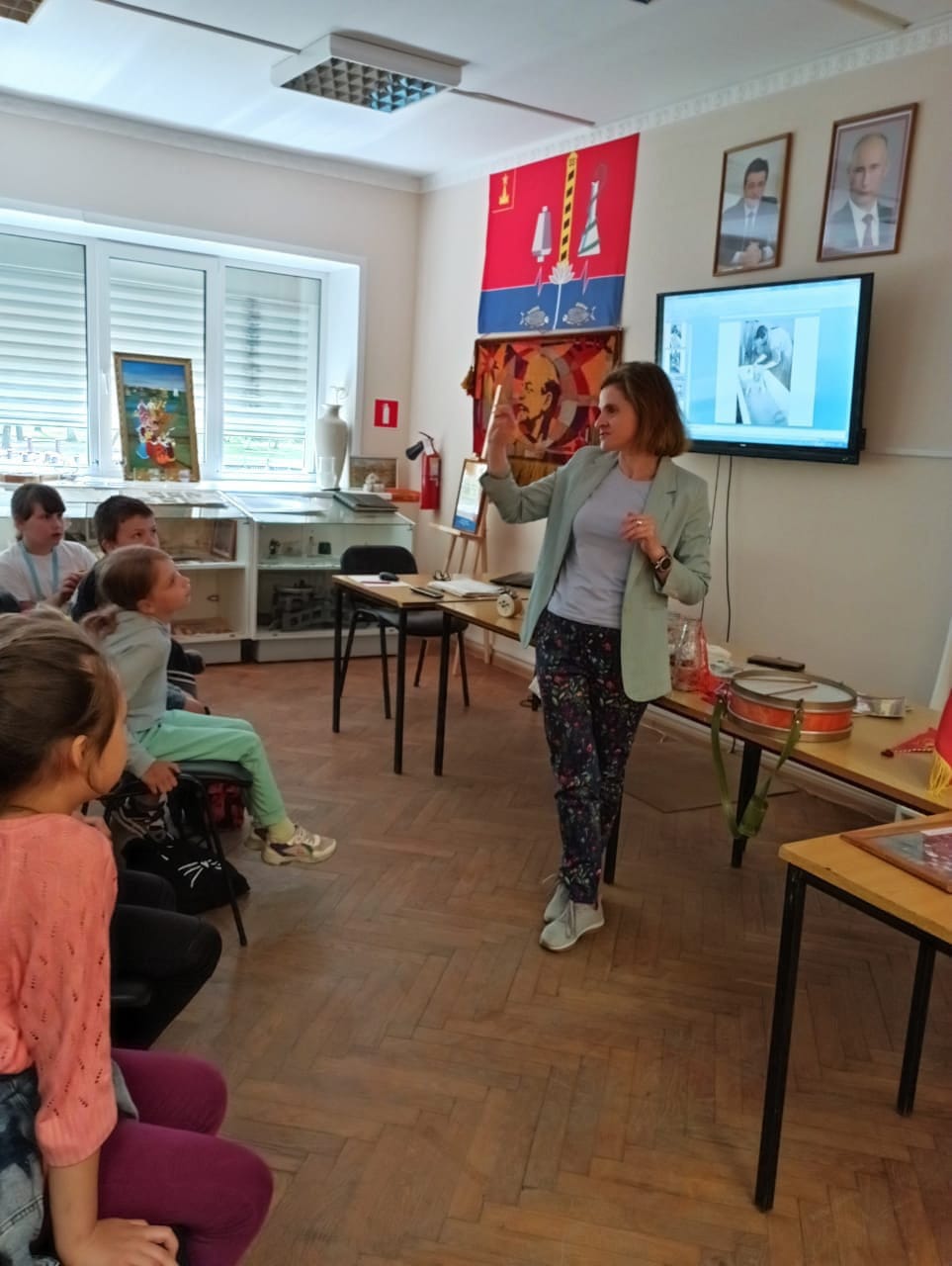 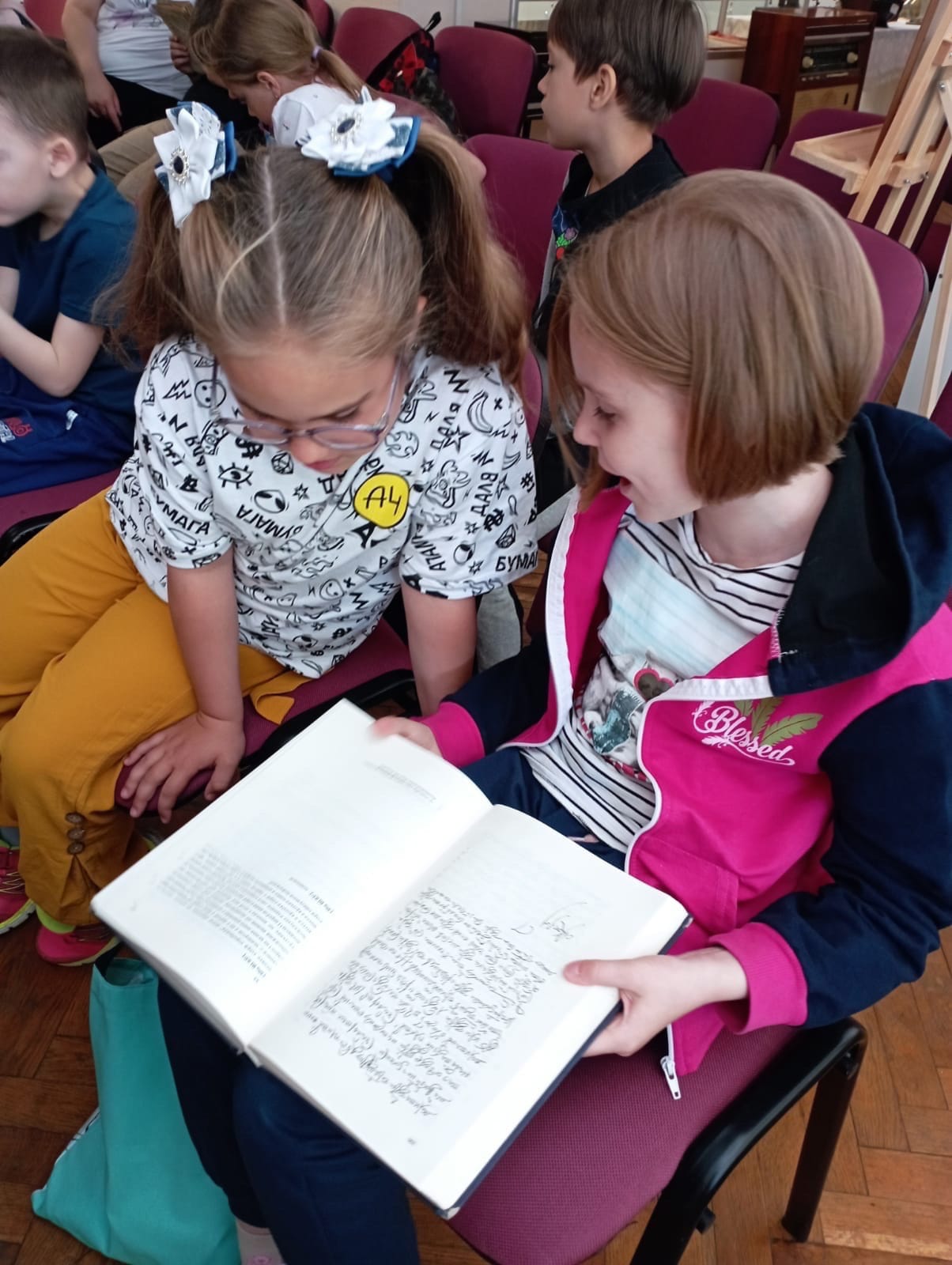 Краеведческий музей.  
Экспозиция  посвящённая «Дню Пионерии»
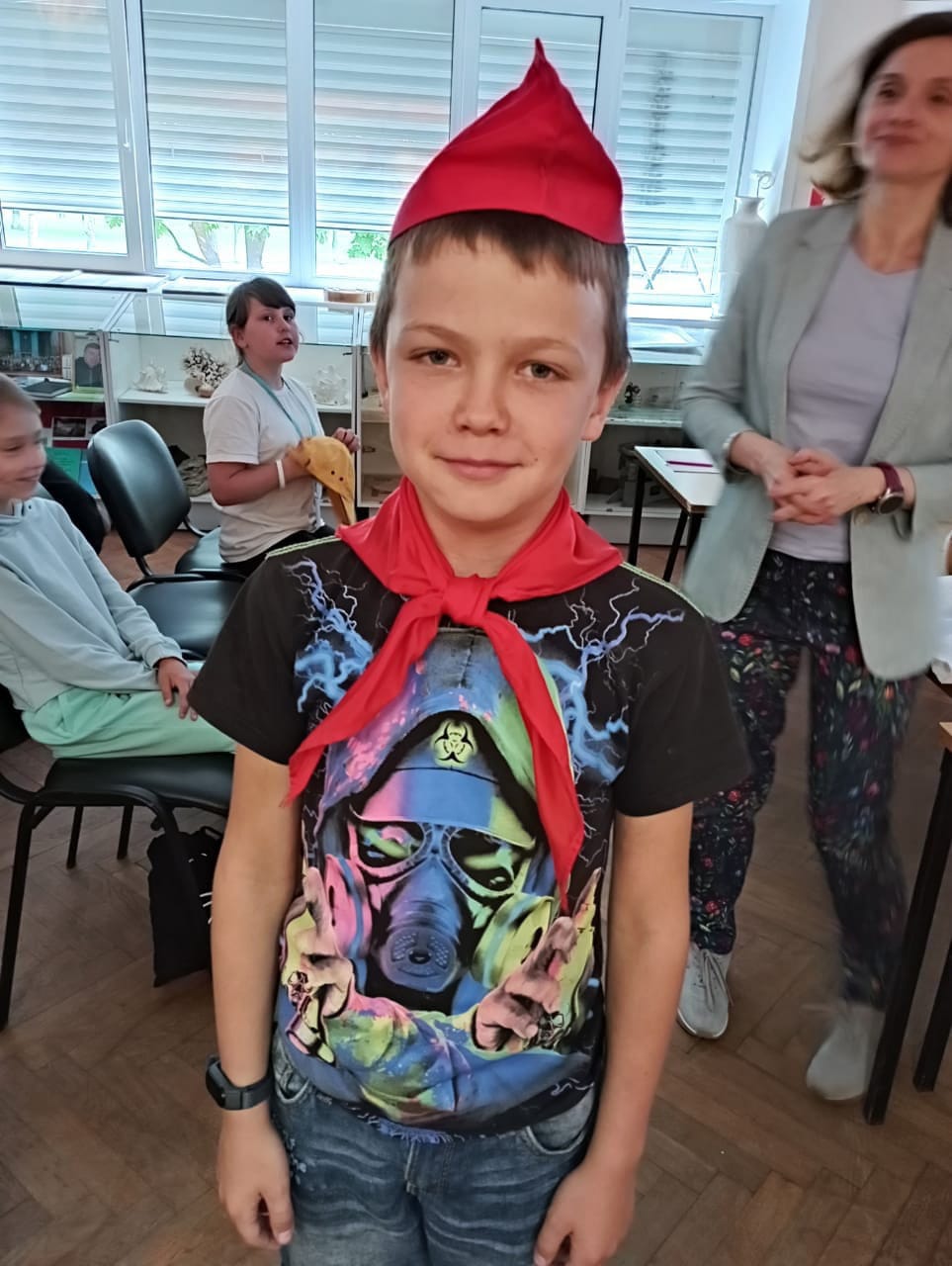 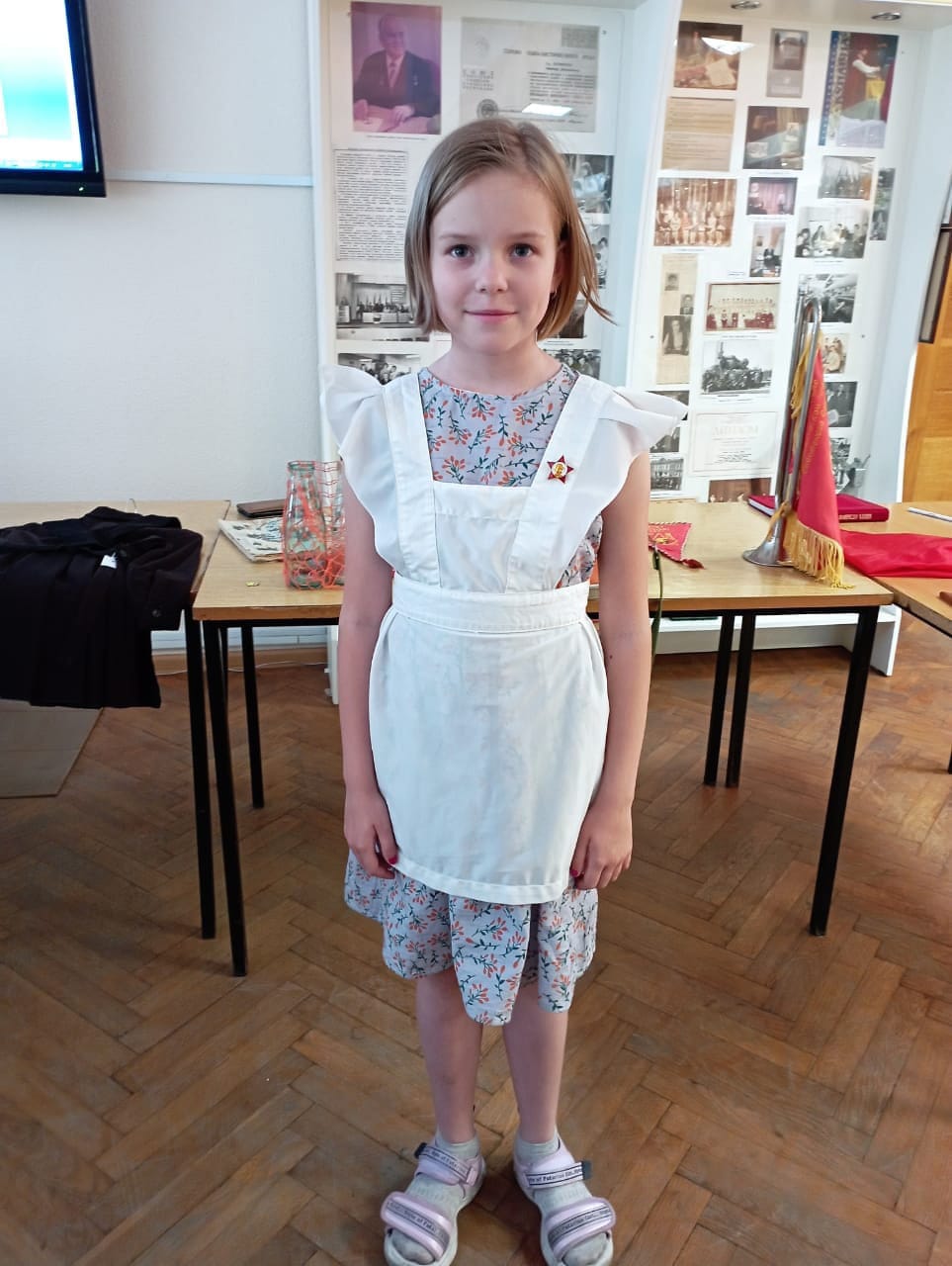 Мастер-класс в Центре культуры «Акрихин»
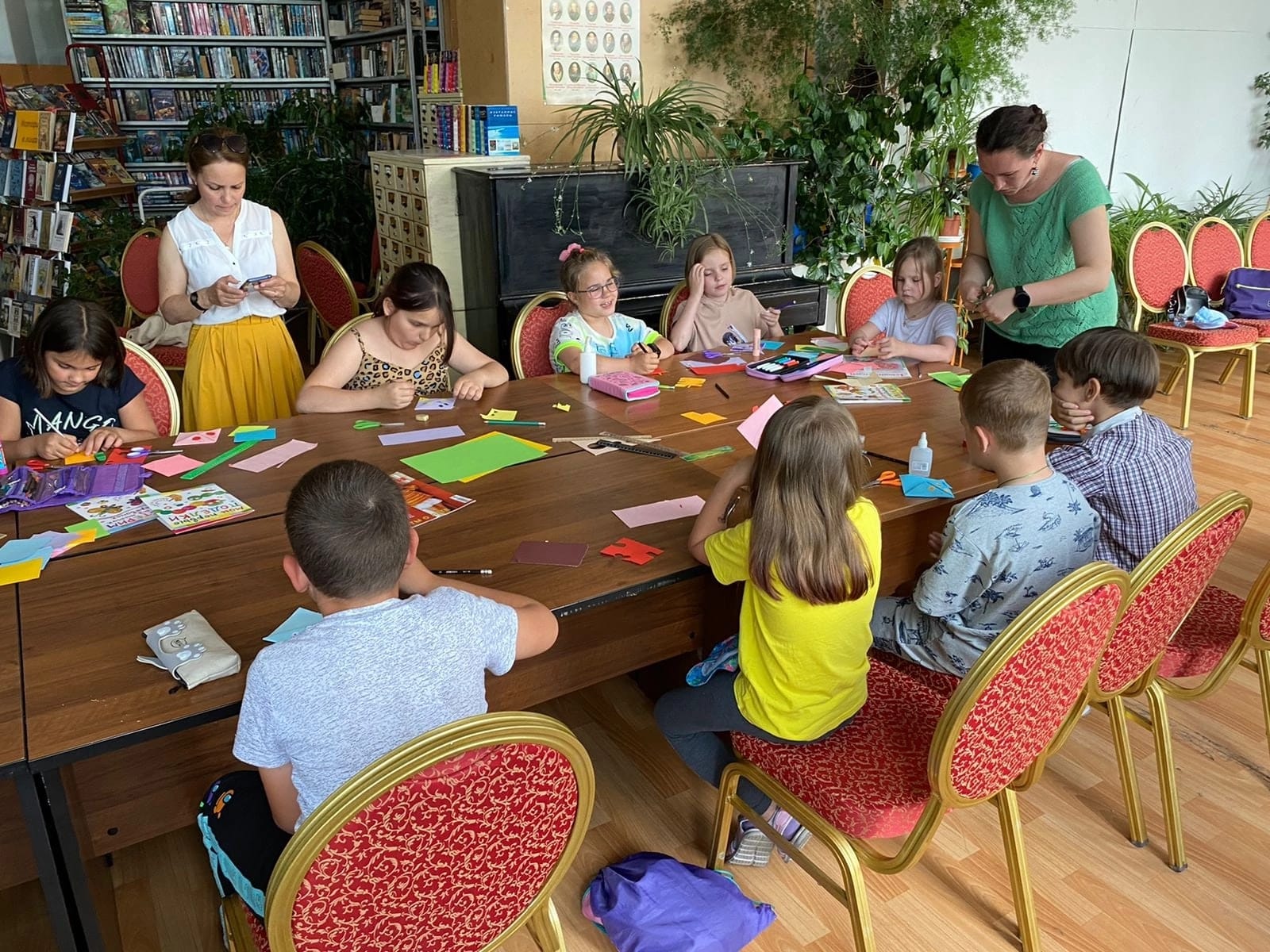 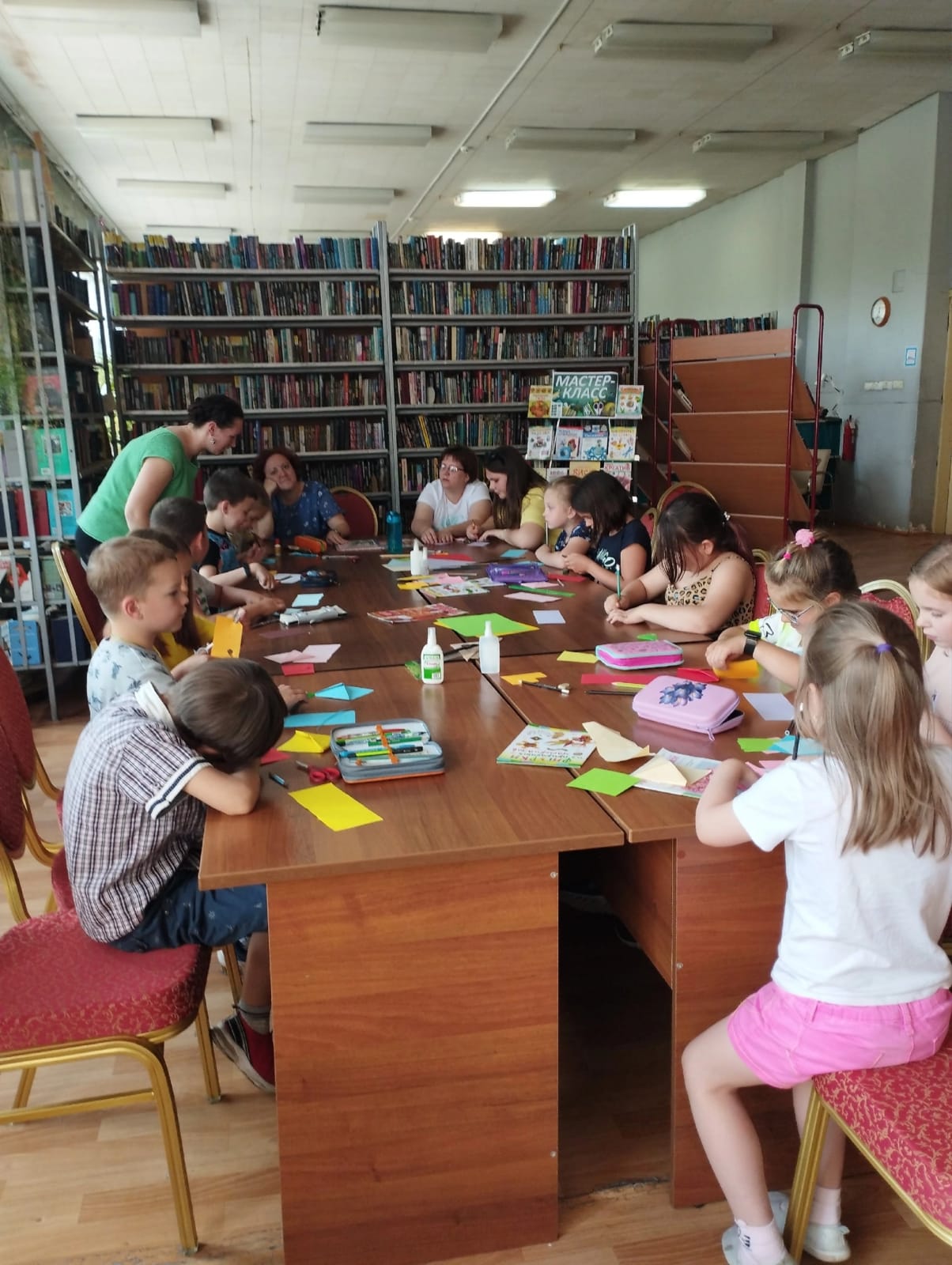 Игровая программа к Всемирному дню Снеговика «Снежный друг»
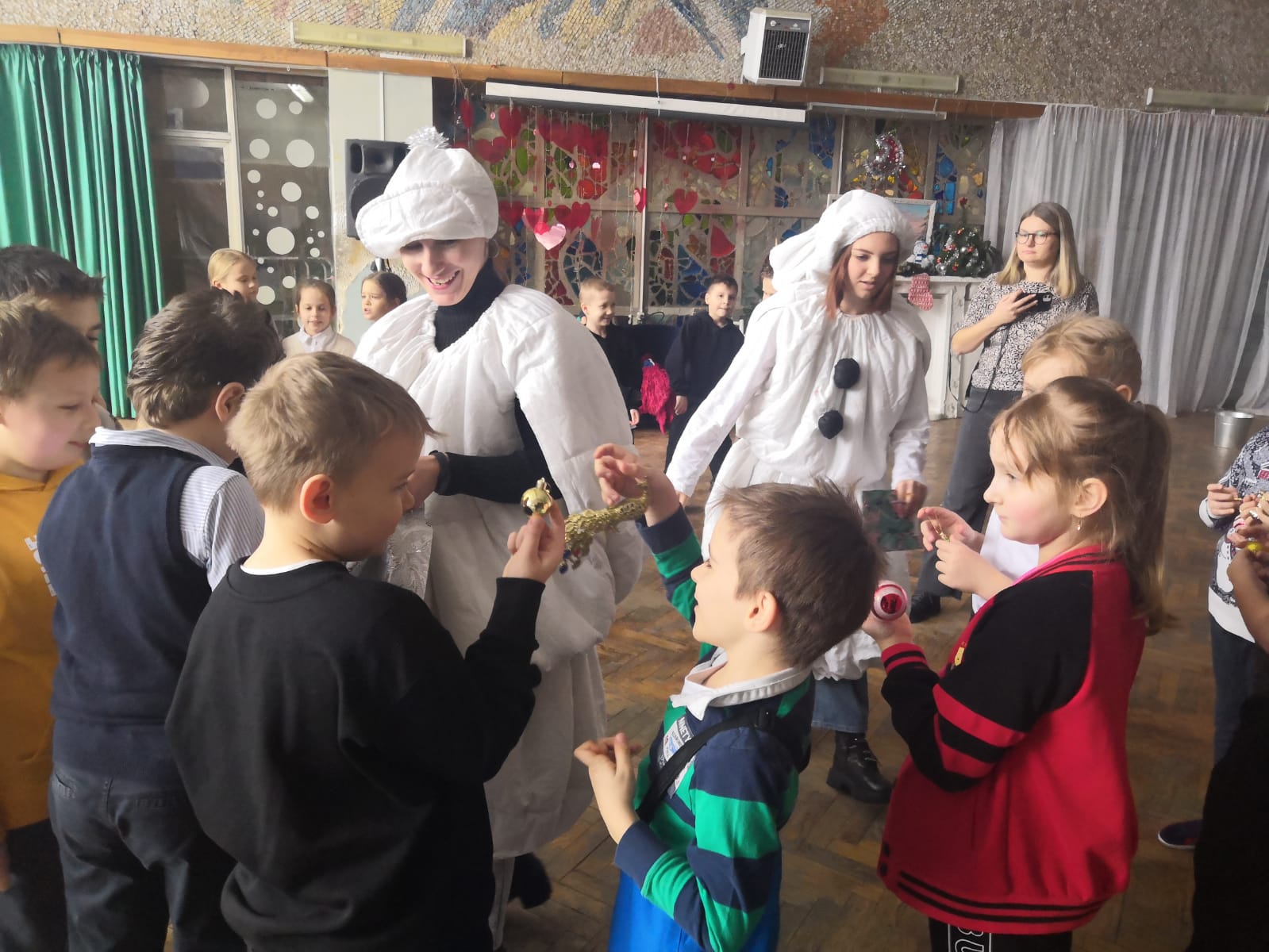 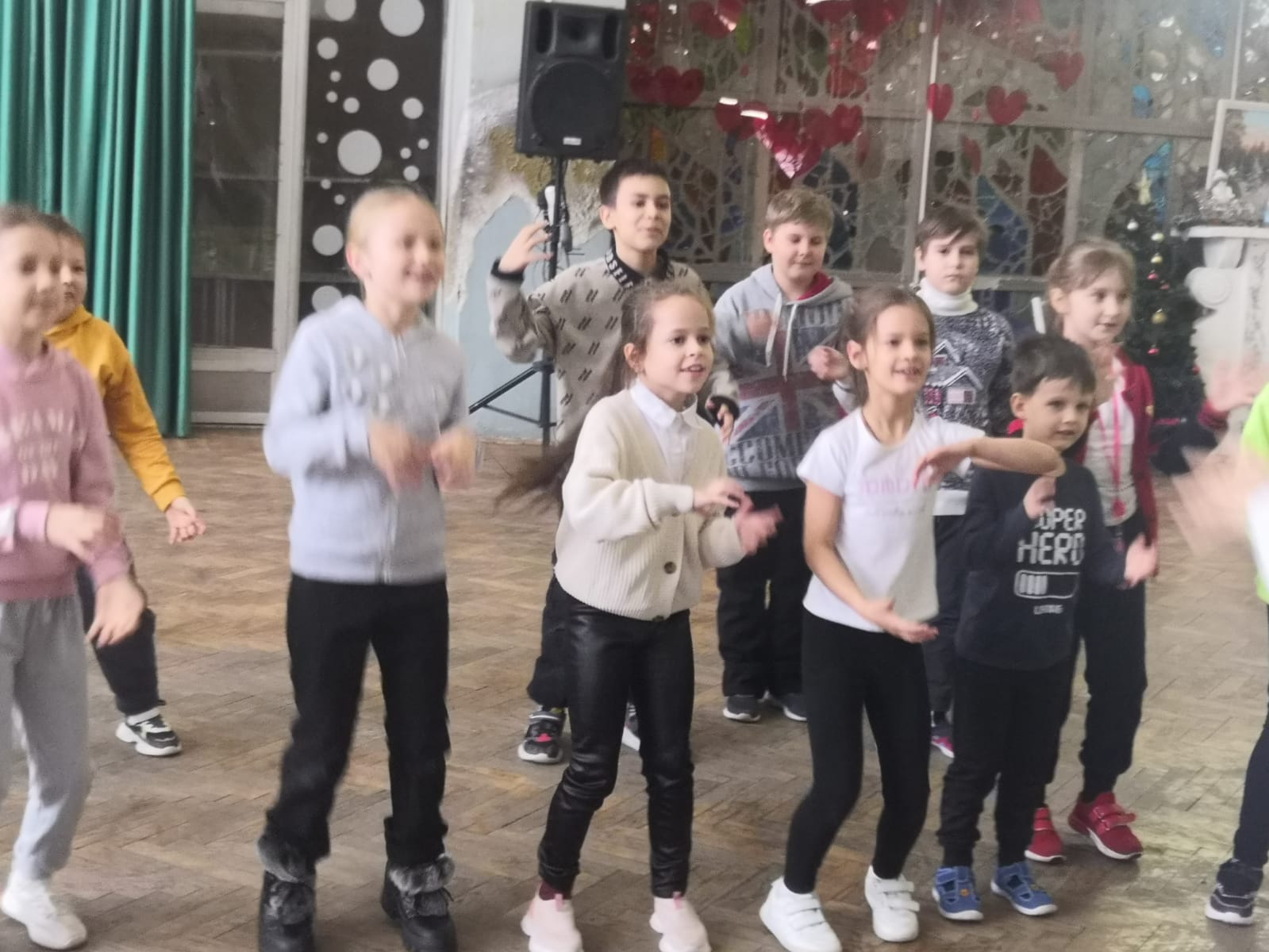 Игровая программа «Масленица»
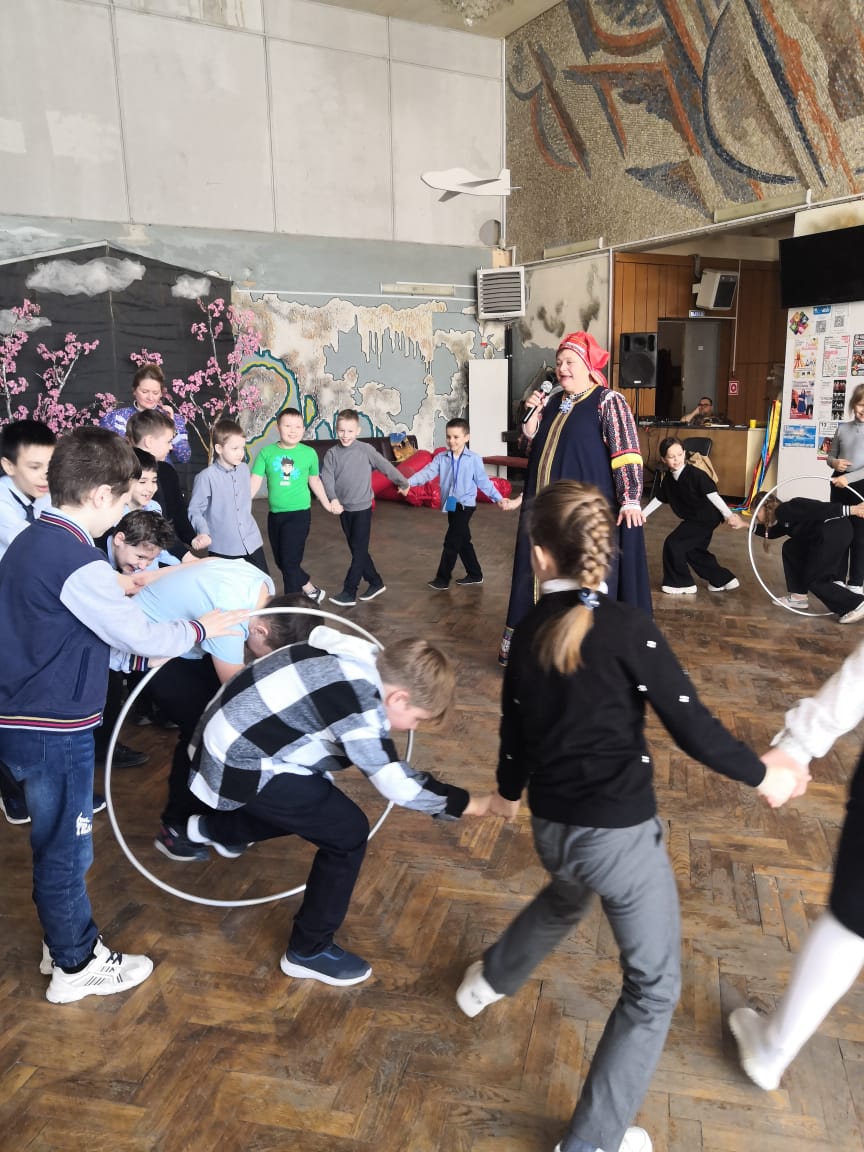 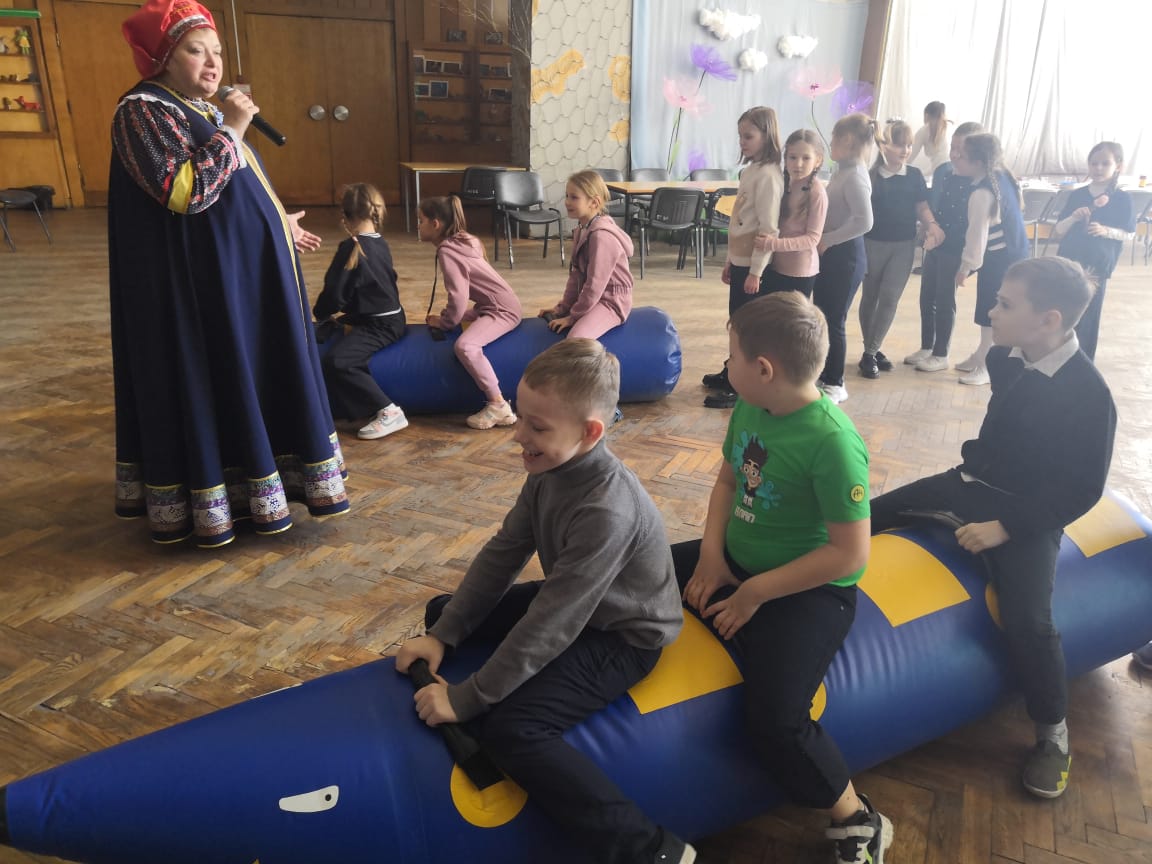 Спасибо!
Контакты: 8-916-876-65-45
baranowajulija@yandex.ru